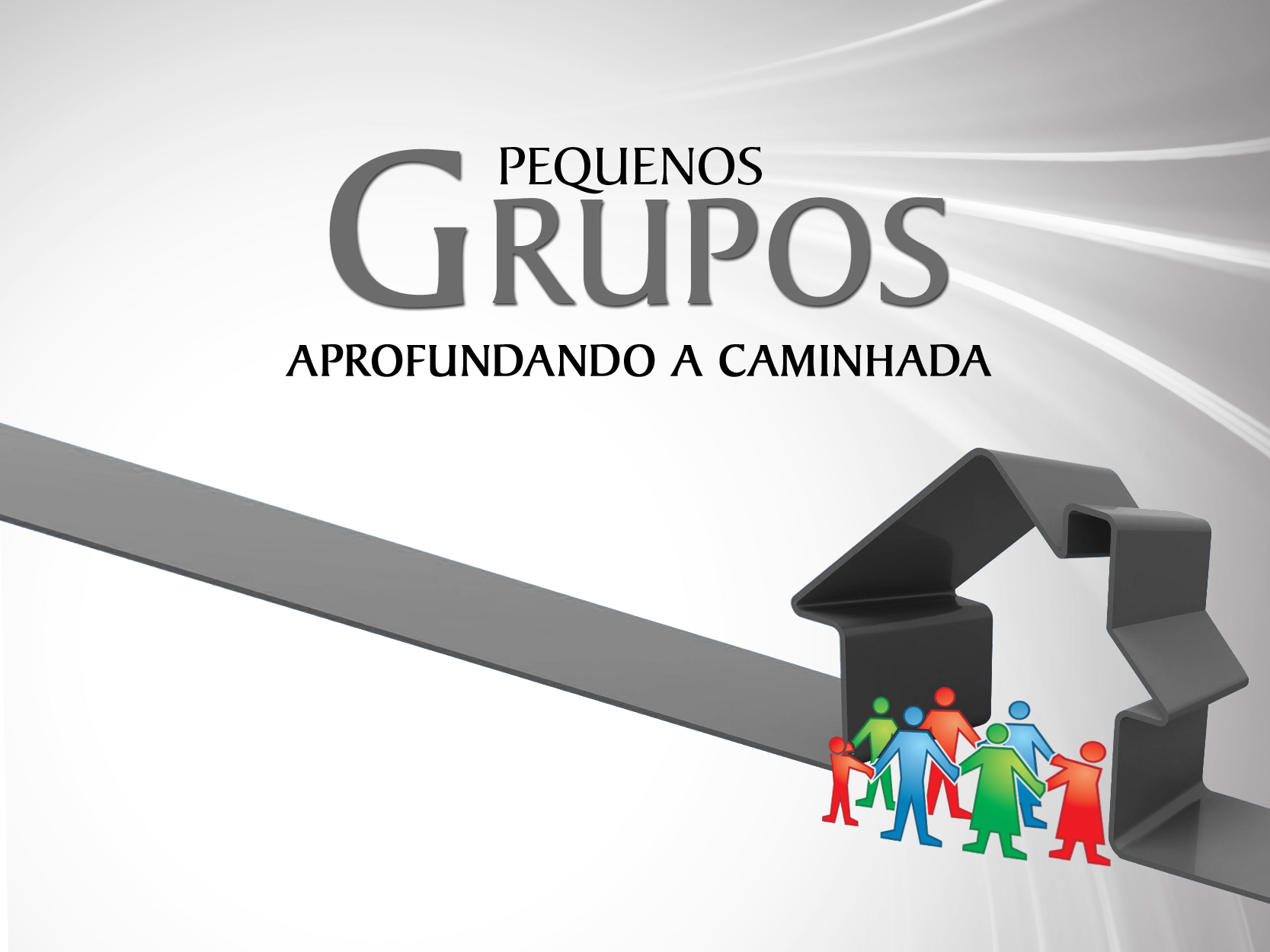 CAP. 14
PEQUENOS GRUPOS E PLANTIO DE IGREJAS NA DSA
INTRODUÇÃO
O NT registra histórias de crentes que vão por todos os lugares com o objetivo de multiplicar igrejas. (At 9:31).


“A metodologia evangelizadora mais eficaz sob o céu é plantar novas igrejas” –Peter Wagner.
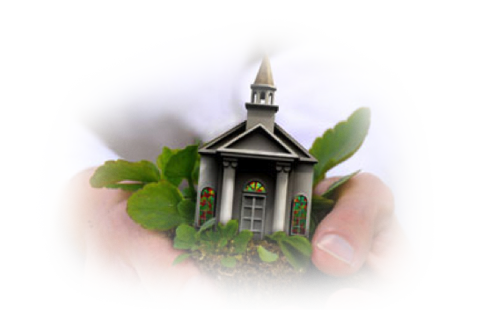 INTRODUÇÃO
“Investigações em igrejas adventistas indicam que as igrejas novas crescem dez vezes mais rápido que as velhas.” –Roge L. Dudley

Os Pequenos Grupos são uma ferramenta valiosa: “Todo pequeno grupo é uma igreja em potencial.” –Emilio Abdala
ESTUDOS
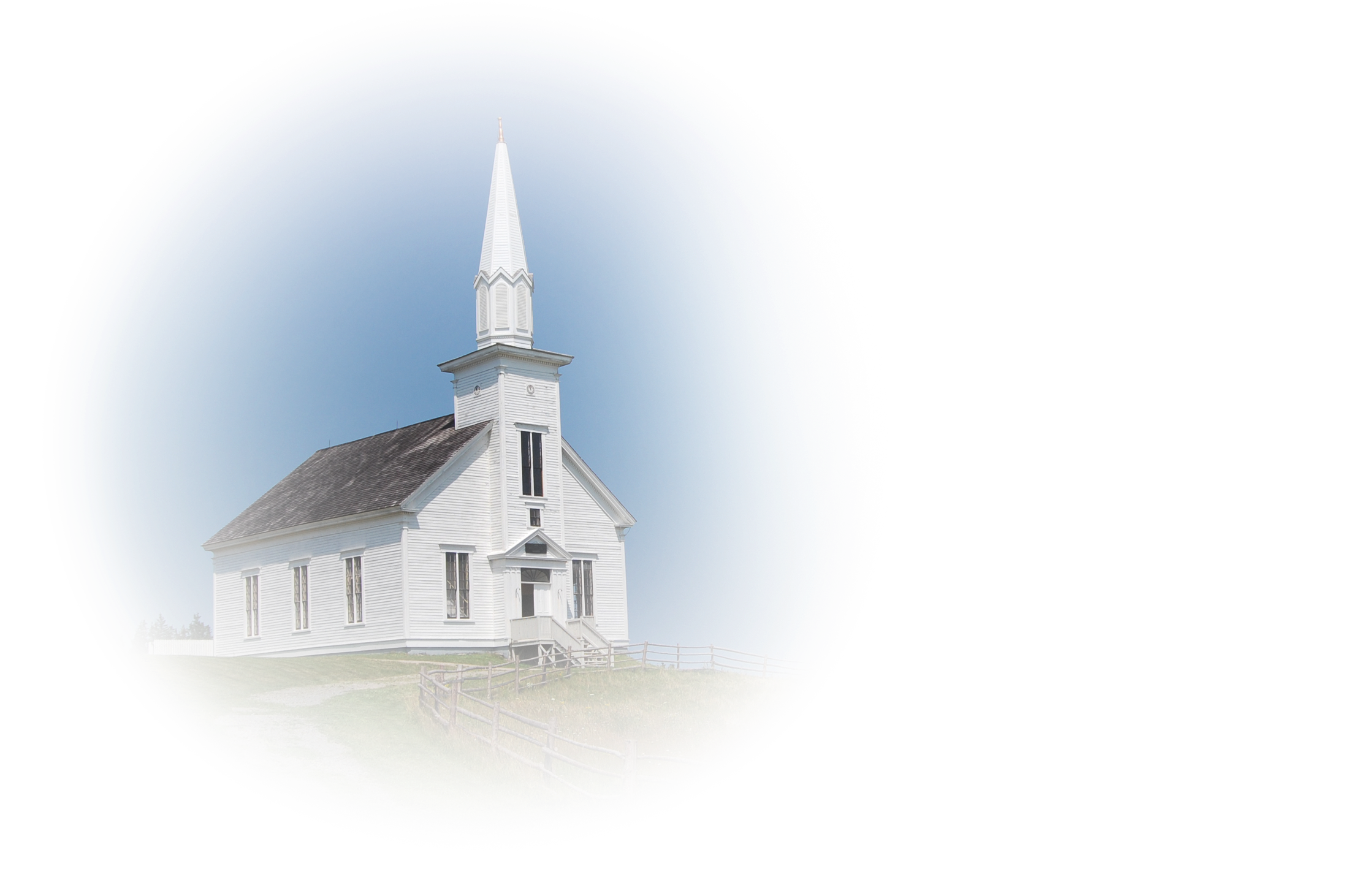 “Cada cidade dos Estados Unidos tem o mesmo número de adventistas faz vinte anos; as únicas exceções são as cidades onde foram fundadas igrejas durante esse período.” –Ron Gladden.
ESTUDOS
Um estudo entre os batistas do sul, também nos Estados Unidos, indica que “quanto menor e mais nova for a igreja, mais ela cresce.” –Charles Chaney

DESAFIO:
Gerar estratégias que nos levem a acelerar o processo de plantar igrejas.
NOVAS CONGREGAÇÕES
Como os Pequenos Grupos contribuem para o estabelecimento de novas congregações?

Nos bairros ou cidades sem igrejas estabelecidas. Os grupos servem para unir os irmãos e para criar uma estratégia de evangelismo para a conquista de novos conversos.
Nas congregações já estabelecidas. Uma congregação cujos membros estejam em grupos, terá grande possibilidade de crescer no amadurecimento espiritual e na conquista de novos conversos.
NOVAS CONGREGAÇÕES
“Se um dos princípios estudados deve ser o mais importante, então, sem dúvida, é a multiplicação dos pequenos grupos.” –Christhian Schwarz
Korfield assinala 3 vantagens:
O trabalho surge de relacionamentos e de amizades. 
A igreja que surge naturalmente mediante a multiplicação de Grupos em um bairro terá uma estrutura missionária consolidada.
A nova igreja já nasce com bons líderes relacionados com o bairro.
NOVAS CONGREGAÇÕES
3.  Nas congregações fruto do evangelismo público. Muitas de nossas congregações são estabelecidas graças ao evangelismo público, e os pequenos grupos podem contribuir grandemente para a solidez dessas novas congregações.
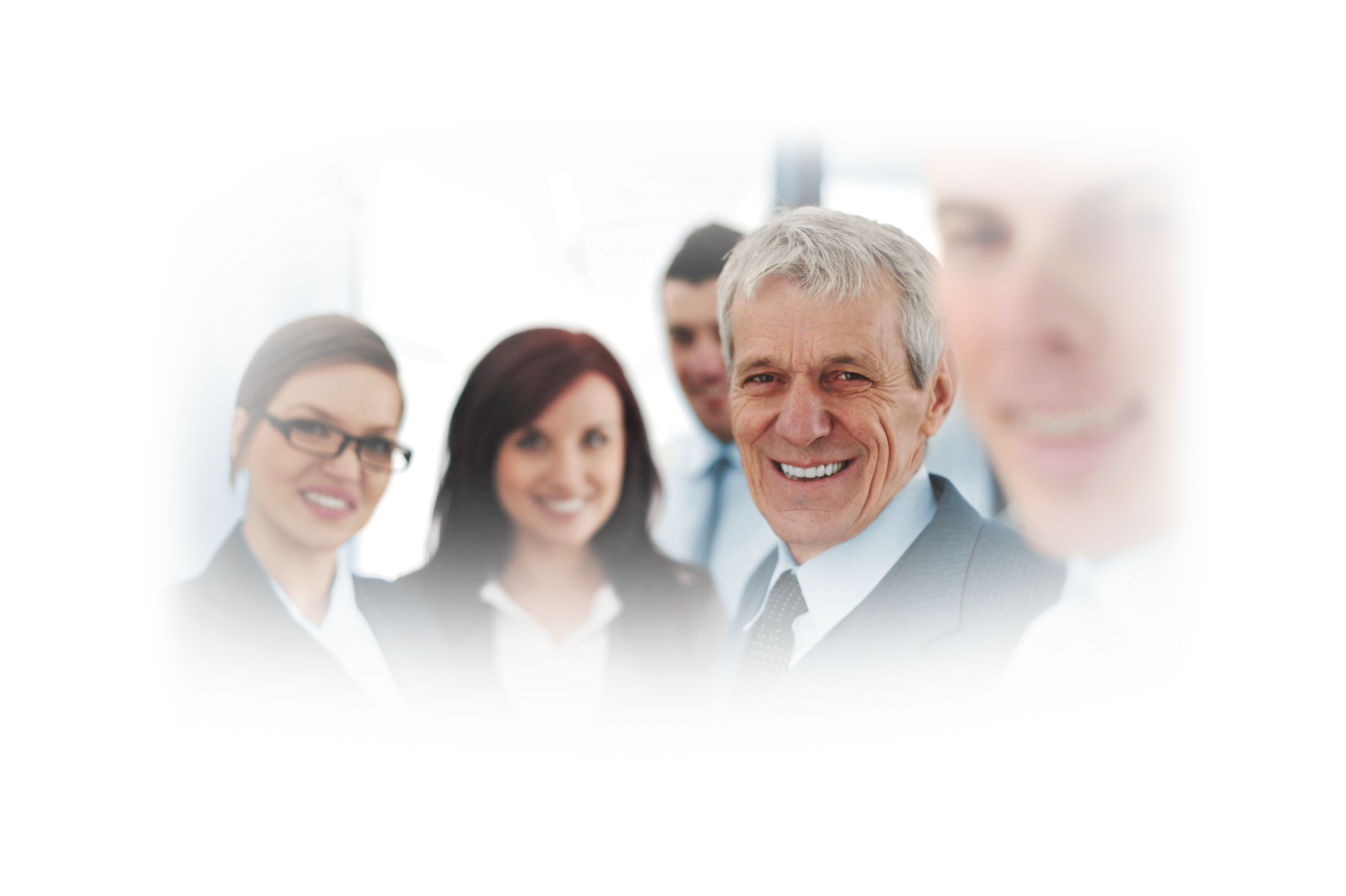 Novas congregações
“O evangelismo público e os pequenos grupos não são mutuamente excludentes. Um necessita do outro. A pregação pública da Palavra deve ser reforçada pelos pequenos grupos; de outra forma, a pregação não resultará em conversos permanentes. De igual modo, o pequeno grupo necessita da pregação pública da Palavra para que, continuamente, lhe dê novos conversos a fim de nutrir e trazer à nova vida em Cristo….” –Russell Burril
NOVAS CONGREGAÇÕES
David Cho se baseou em Êxodo 18 e nos escritos de Ellen G. White para a implantação dos pequenos grupos. Ele extraiu a ideia dos pequenos grupos dos livros Serviço Cristão e Obreiros Evangélicos.
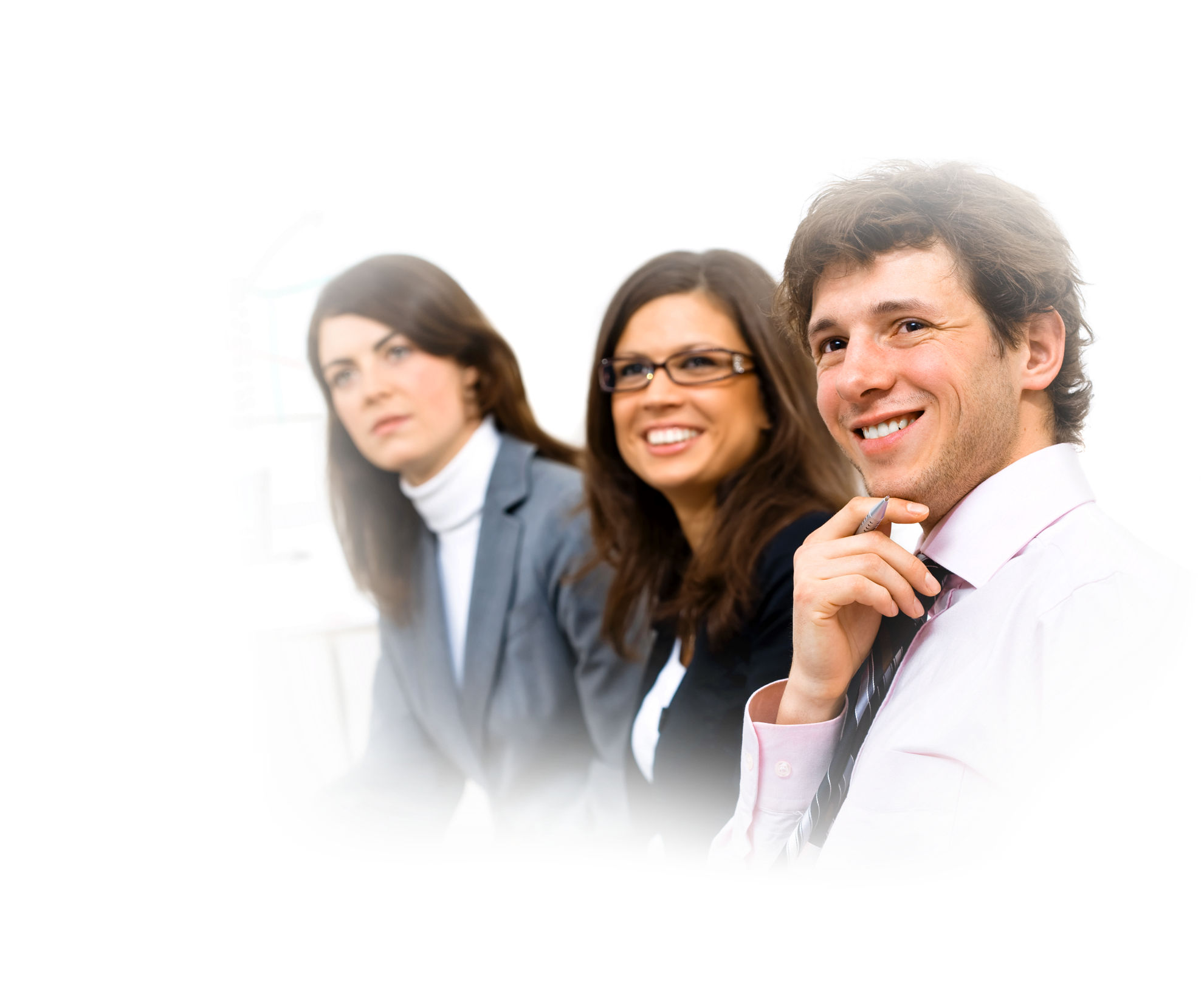 CONCLUSÃO
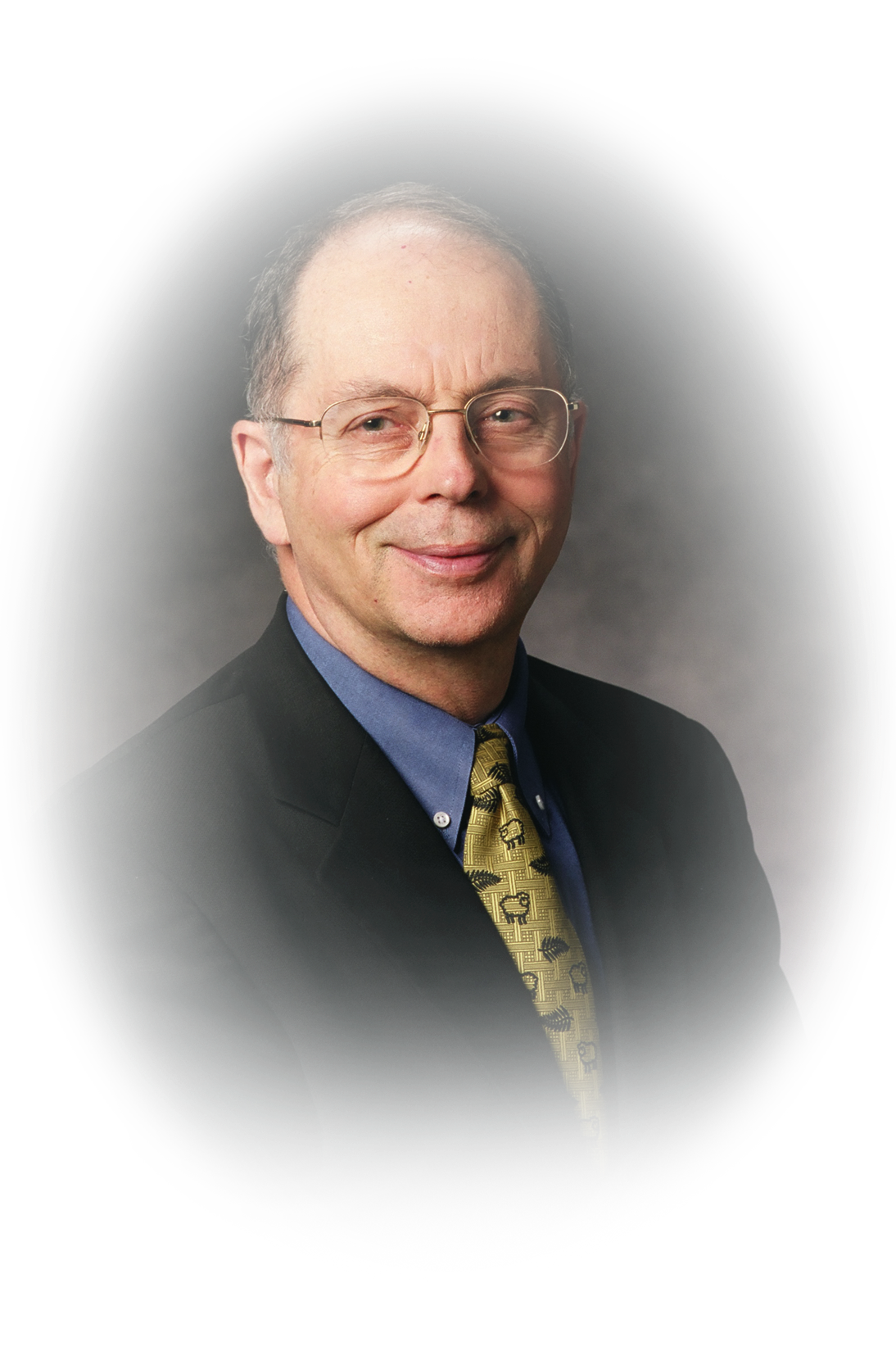 “[…] Necessitamos tanto do evangelismo público quanto dos pequenos grupos. Os pequenos grupos proverão pessoas para que o evangelismo público as leve a tomar a decisão por Cristo, e o evangelismo público proverá pessoas para que os pequenos grupos acompanhem e façam discípulos.” –Burrill.